Curso Pre-CongresoONCOLOGIA TORACICA
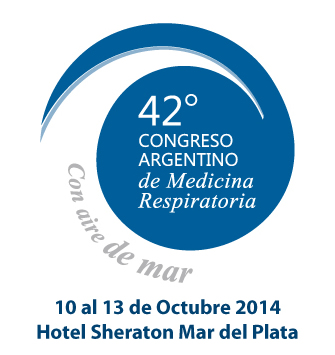 Dr. Nicolás Itcovici
Hospital A. A. Cetrángolo
Sanatorio Fundación Guemes
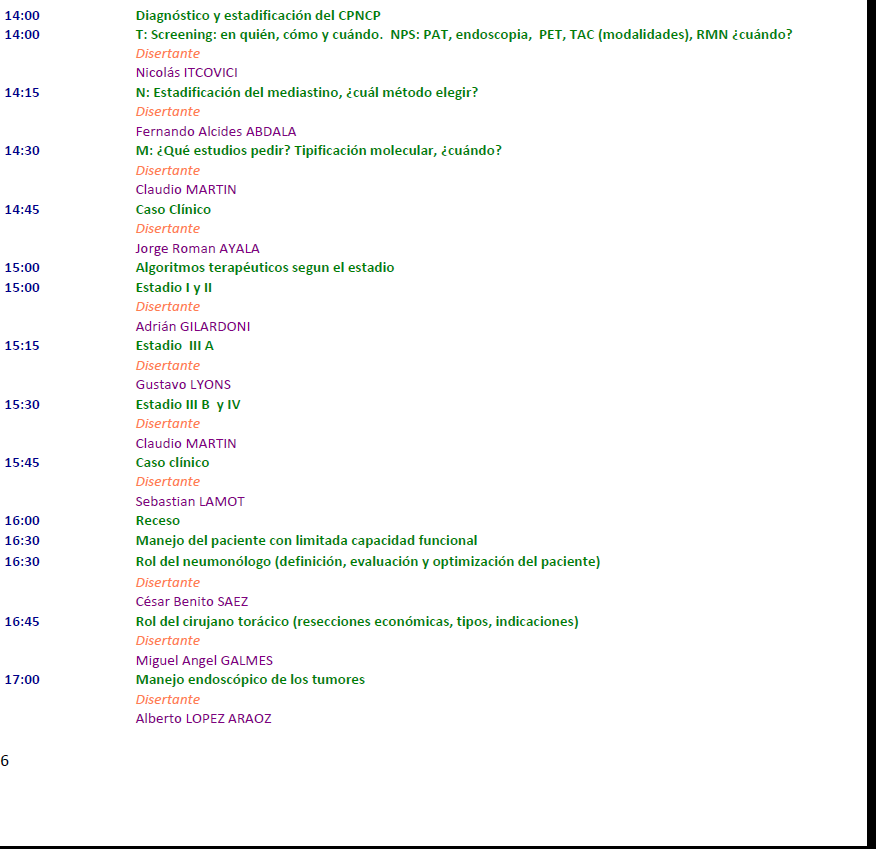 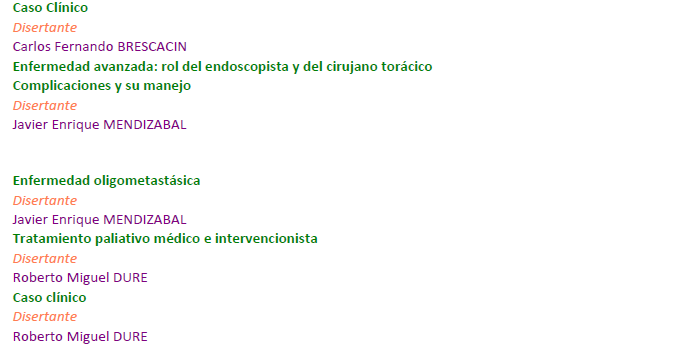 Curso Pre-CongresoONCOLOGIA TORACICA
Diagnóstico y Estatificación delCPNCP
TNM
Screening                                                                  PET



TC                                                                               RM
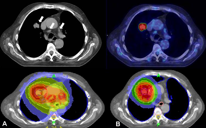 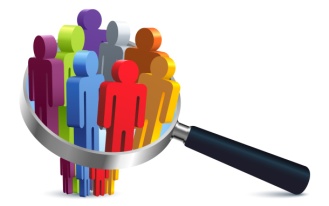 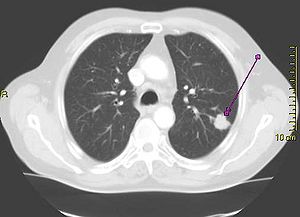 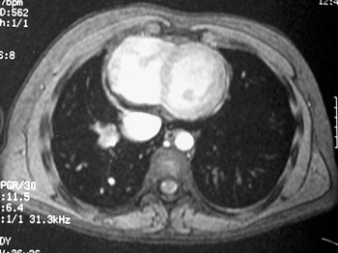 Tenemos solo 15 minutos
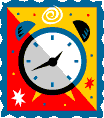 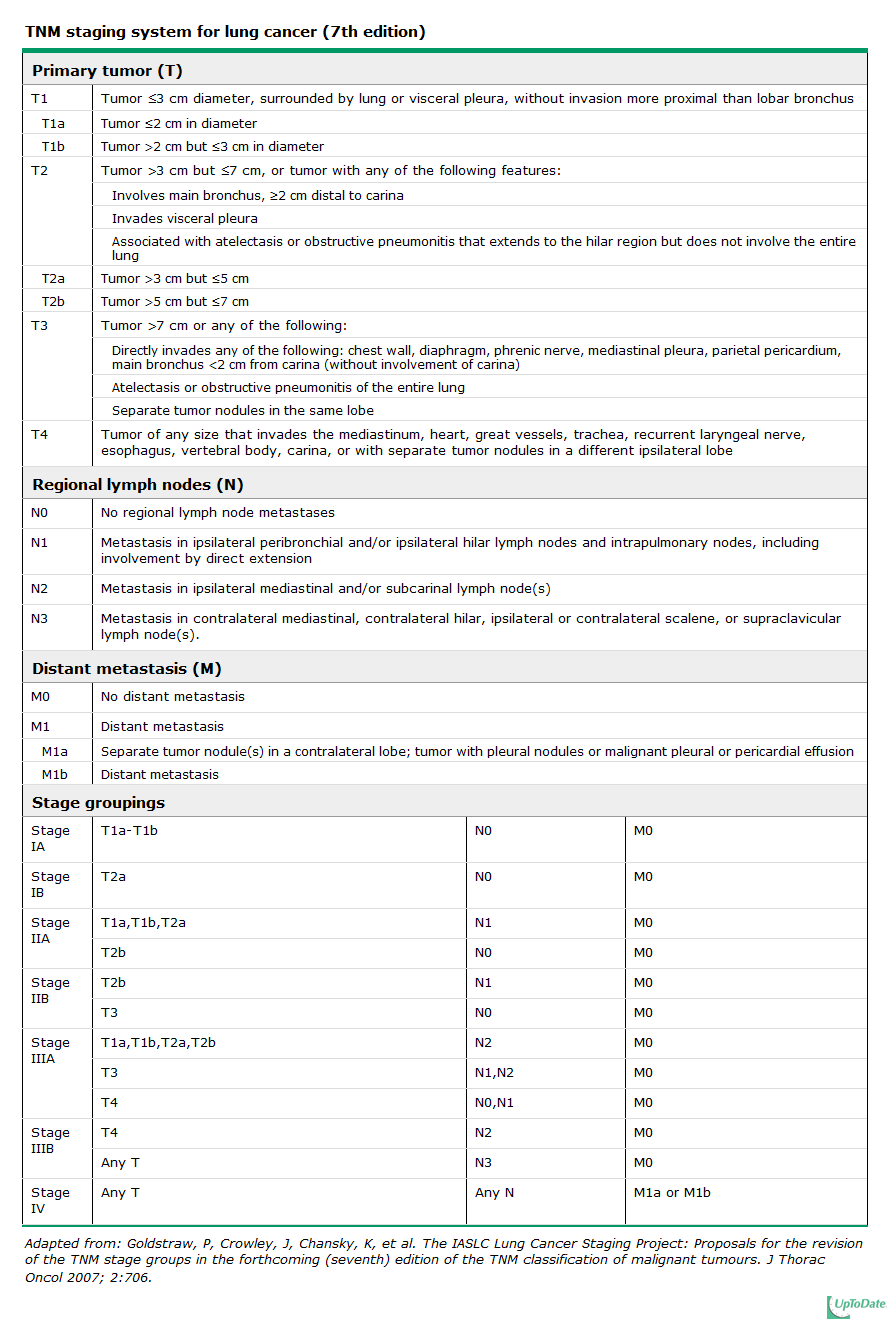 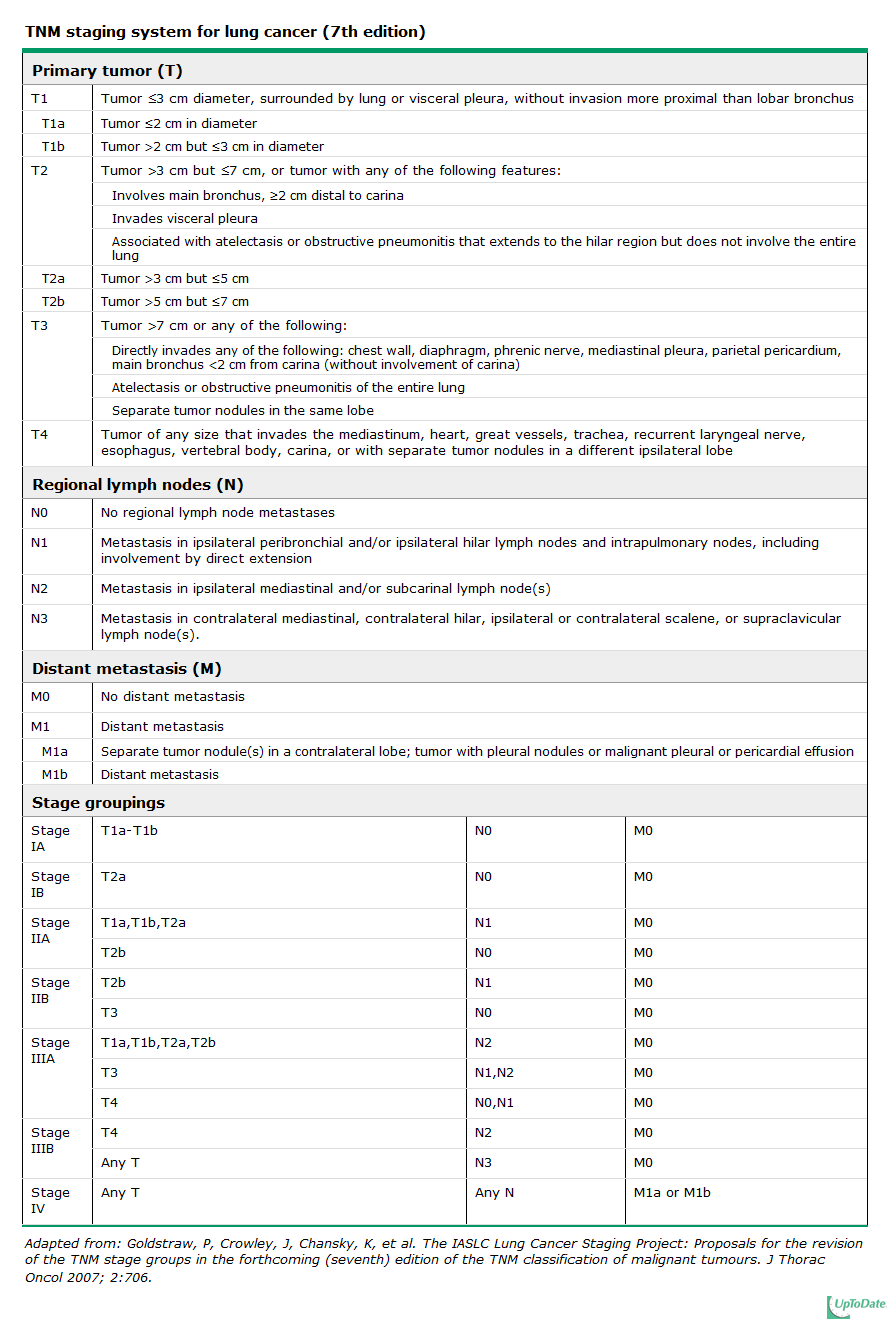 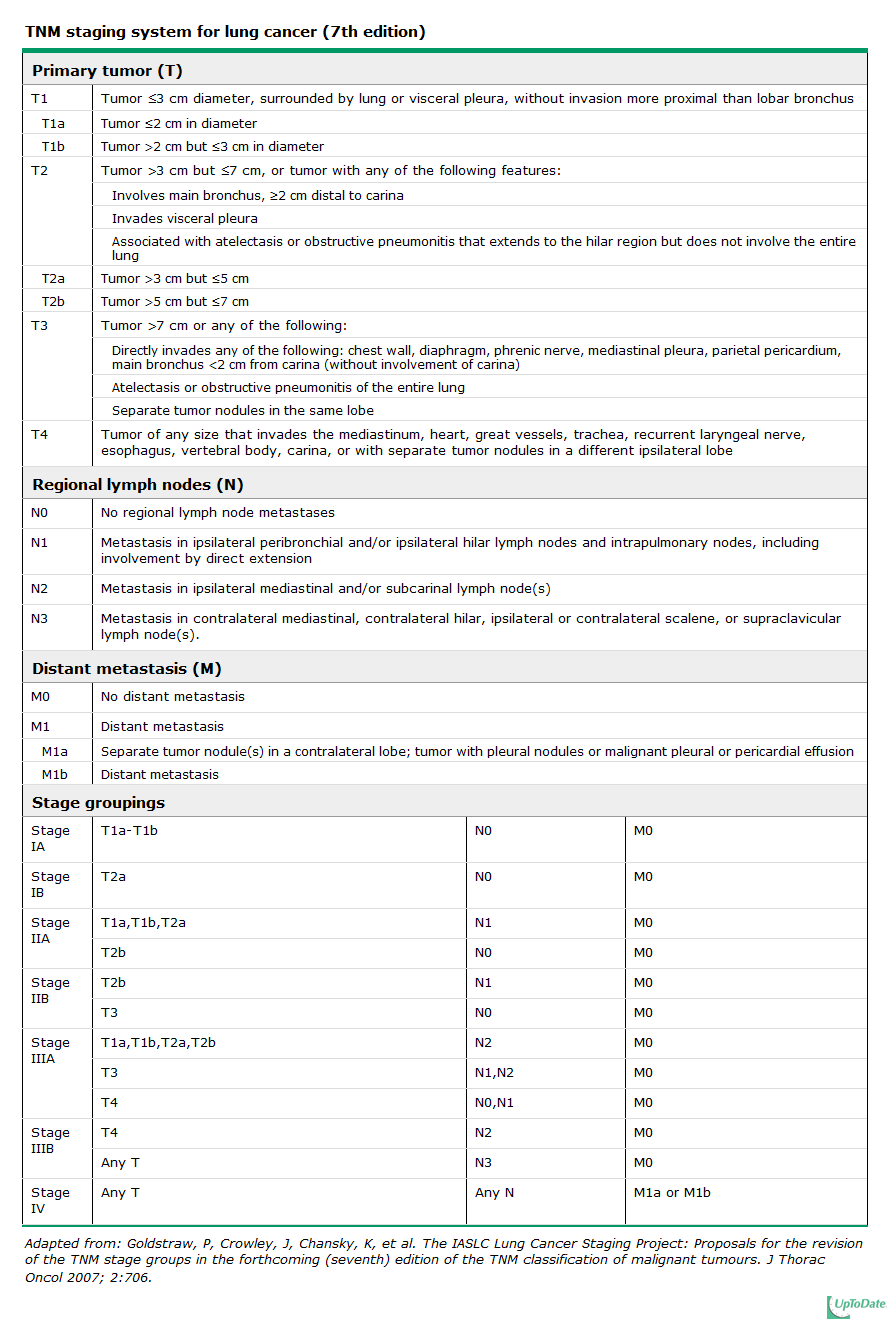 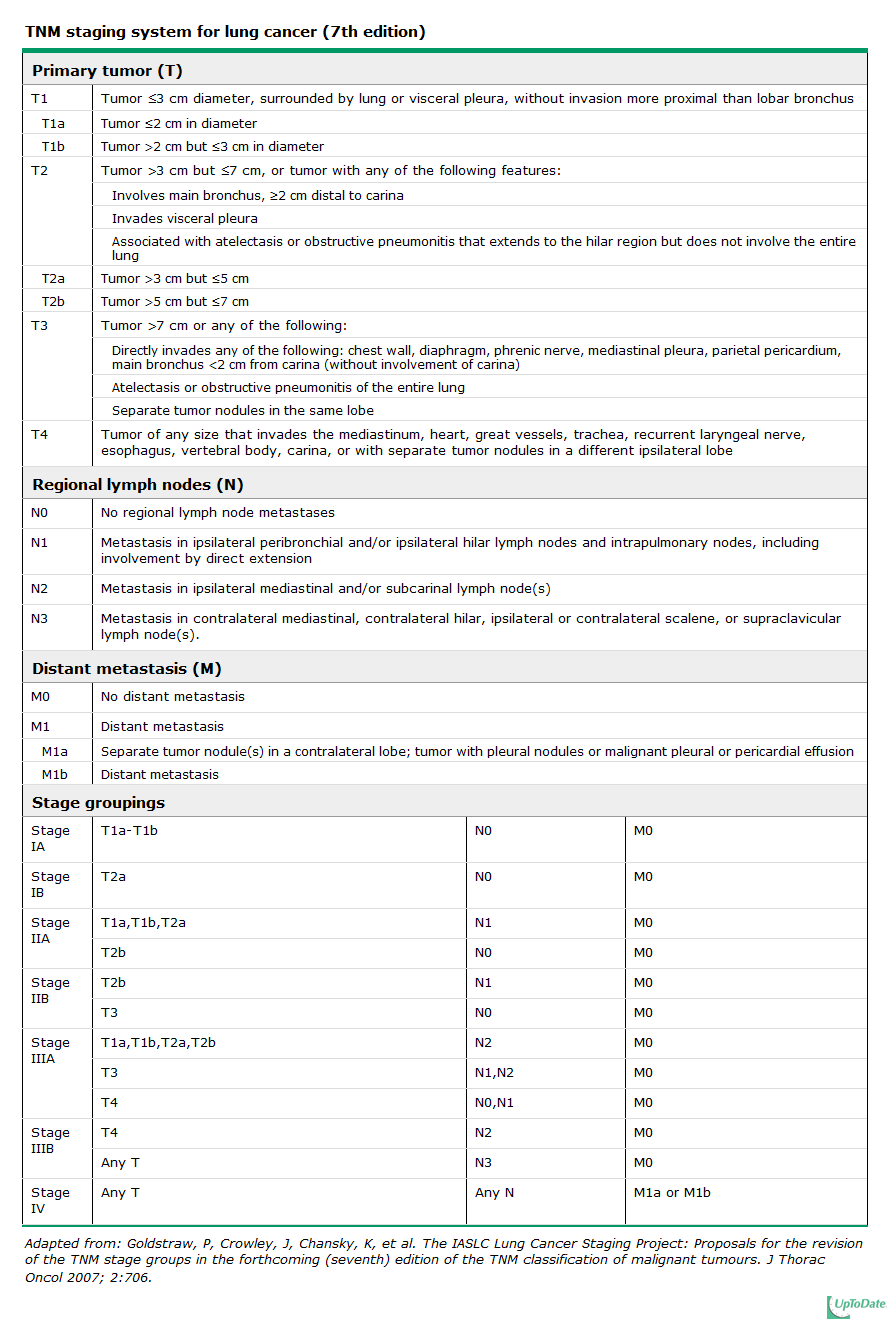 Tamaño
Compromiso endobronquial
Atelectasia o neumonía
Invasión estructuras vitales
Nódulos satélites
T
Diagnóstico y Estadificación delCPNCP
Screening                                                                  PET



TC                                                                               RM
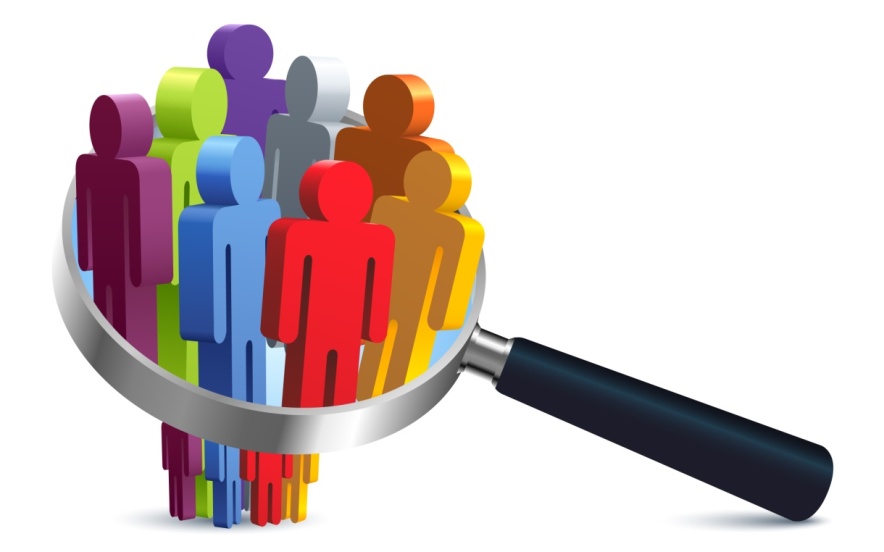 Definición
Se utiliza para indicar una estrategia aplicada sobre una población para detectar una enfermedad en individuos sin signos o síntomas de esa enfermedad.
Definición
La intención es identificar enfermedades de manera temprana. Esto permite la rápida gestión e intervención.
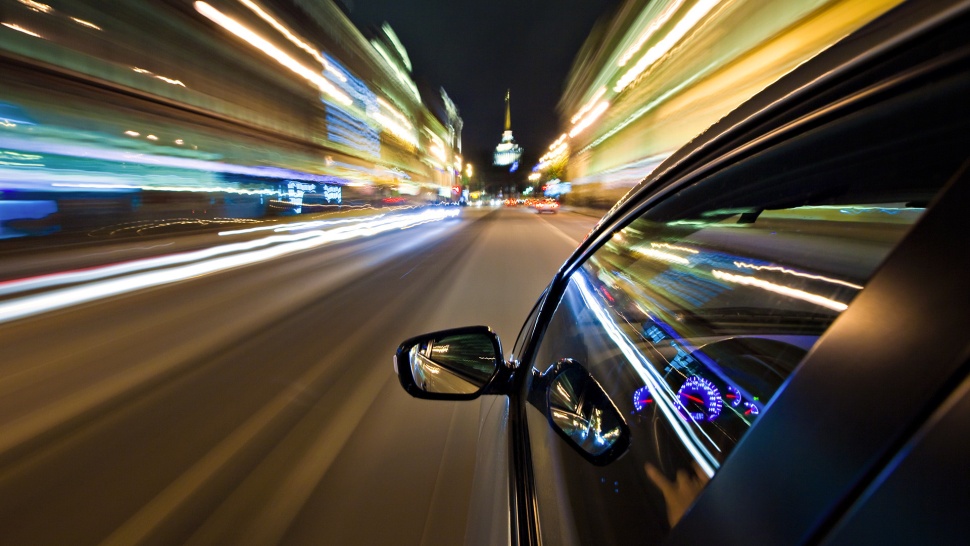 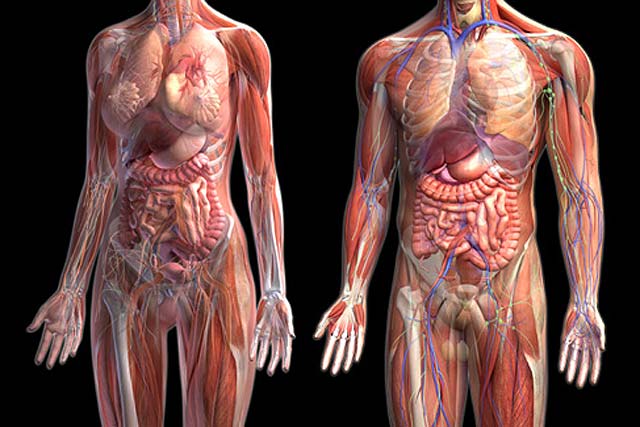 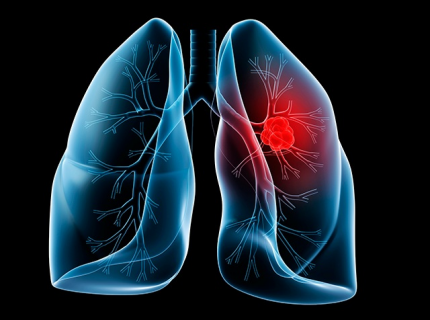 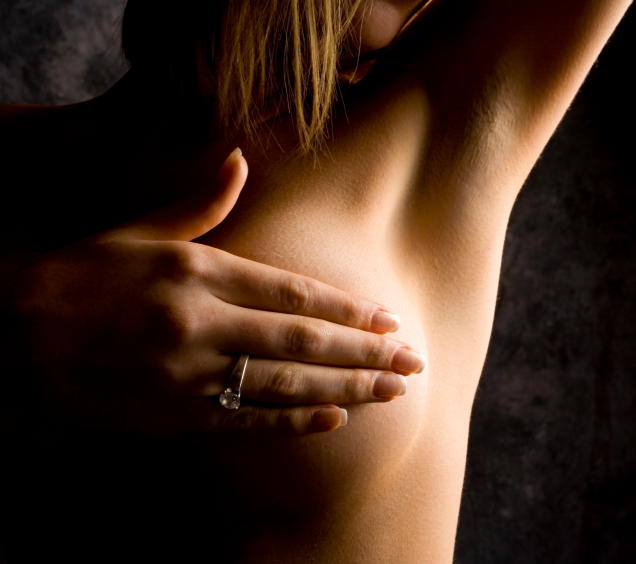 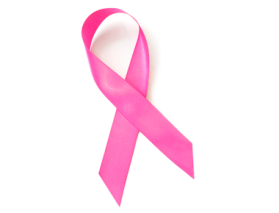 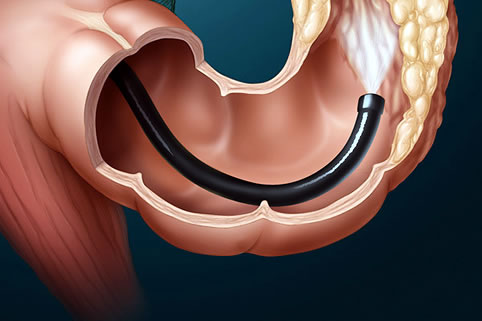 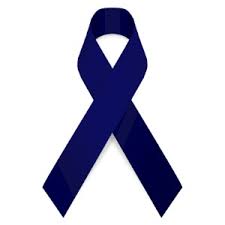 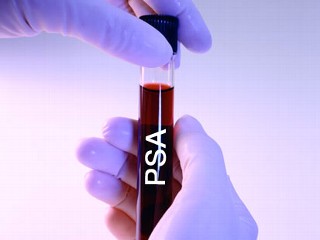 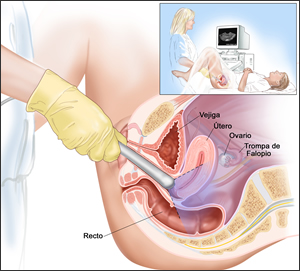 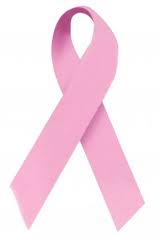 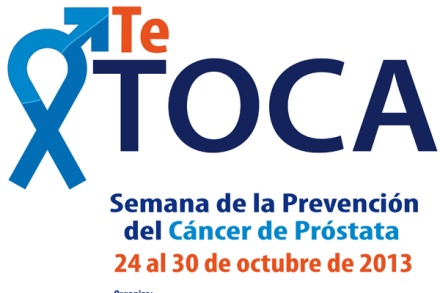 Línea de tiempo
Historia de Screening
NCI 1970
Japón 1996
Lancet 1998
Rx Tórax anual
           y
Citol Esputo c/ 4 m
1369 pac. >50 años >20 p/y 15 CA de pulmón 14 de 15 (93%) Estadío I
5483 pac. 40-74 años 19 CA de pulmón 16 (84%) estadío I
[Speaker Notes: 1970. RX de TX más sensible que citología. No pudieron demostrar cambio en la mortalidad.
1996. Radiología
1998. Lancet]
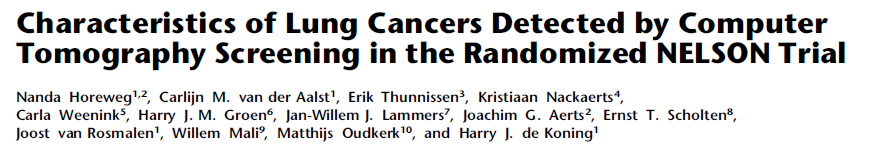 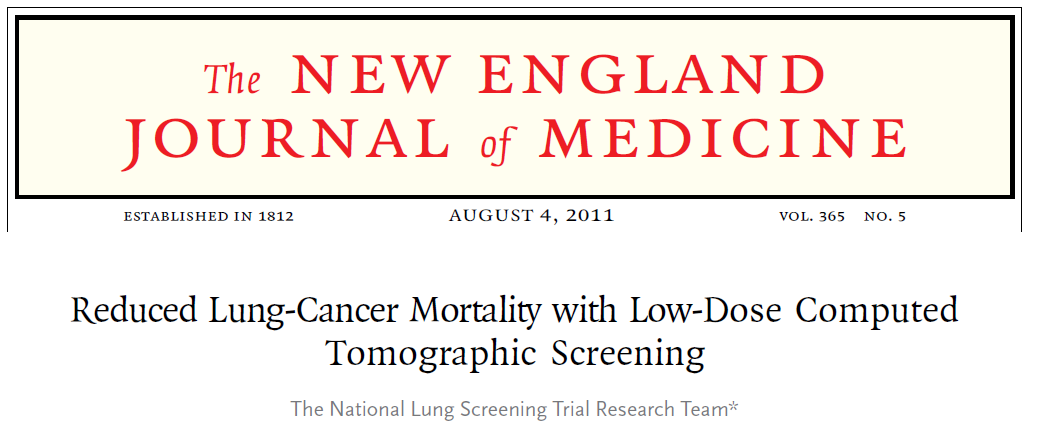 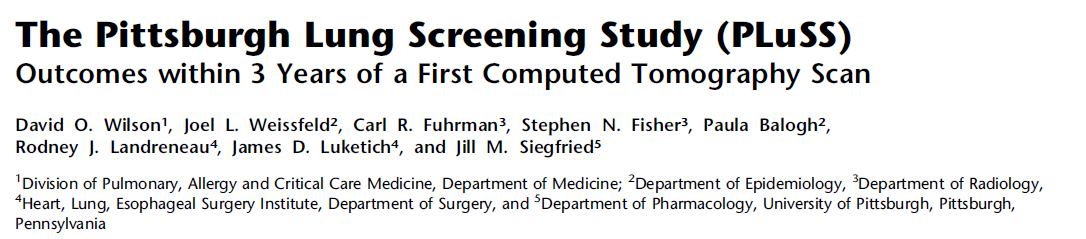 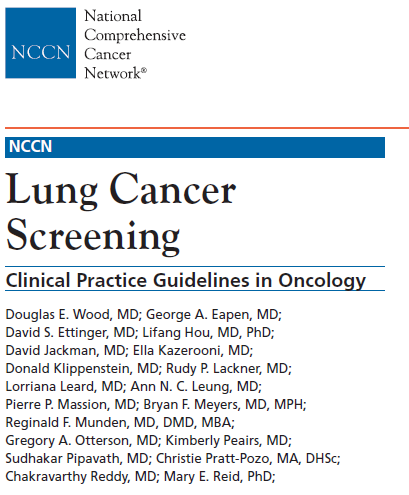 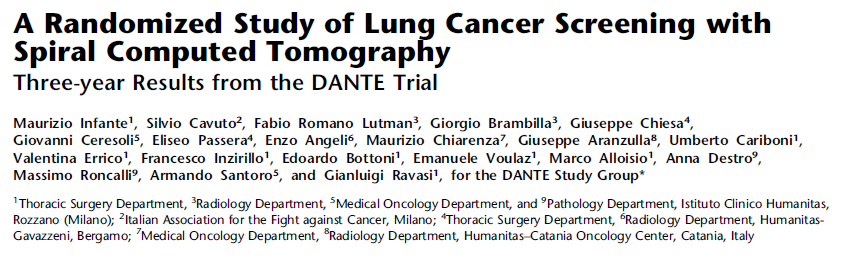 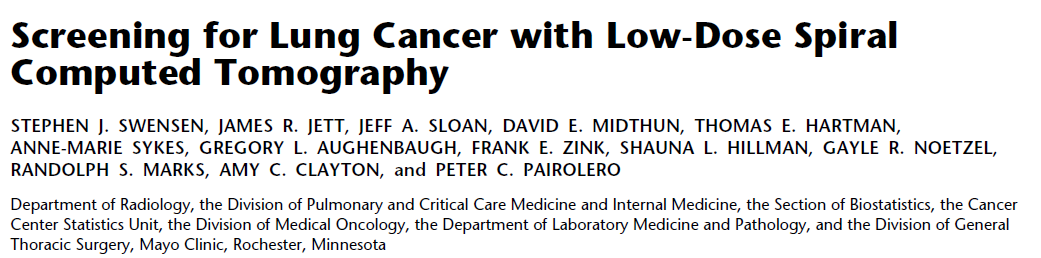 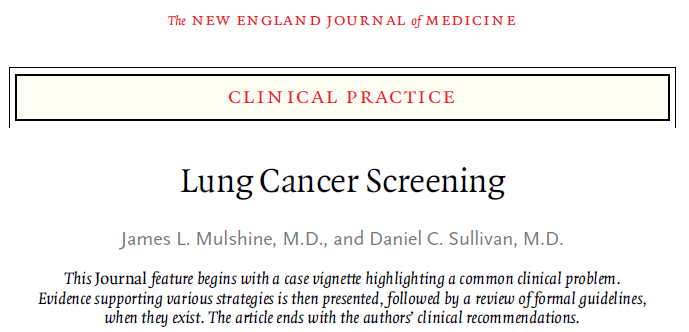 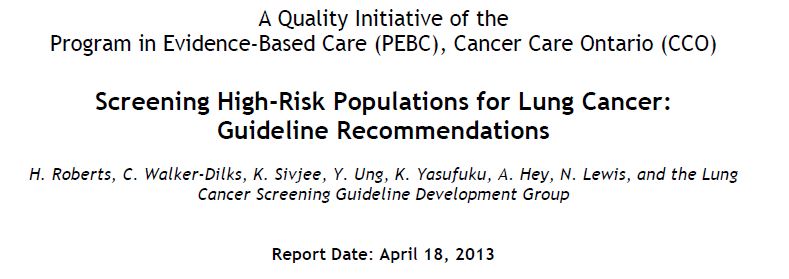 European Respiratory Journal 2014
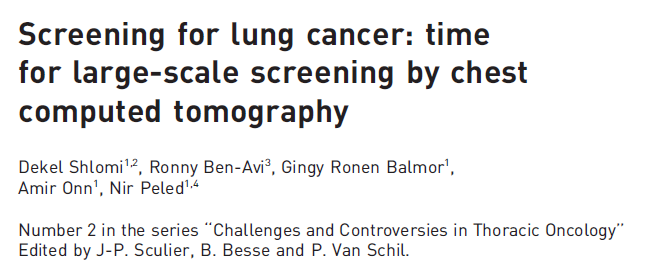 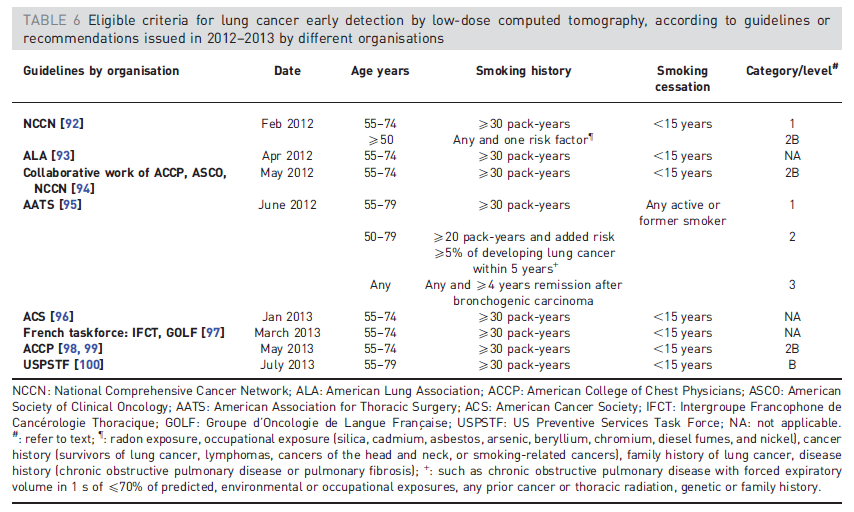 Resumen
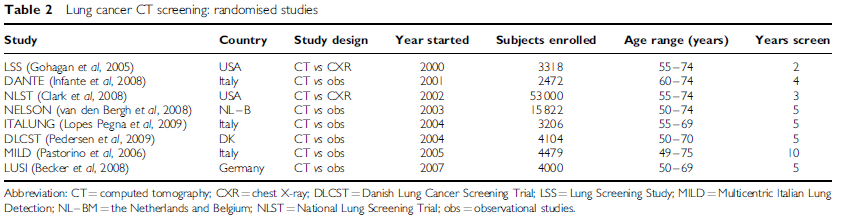 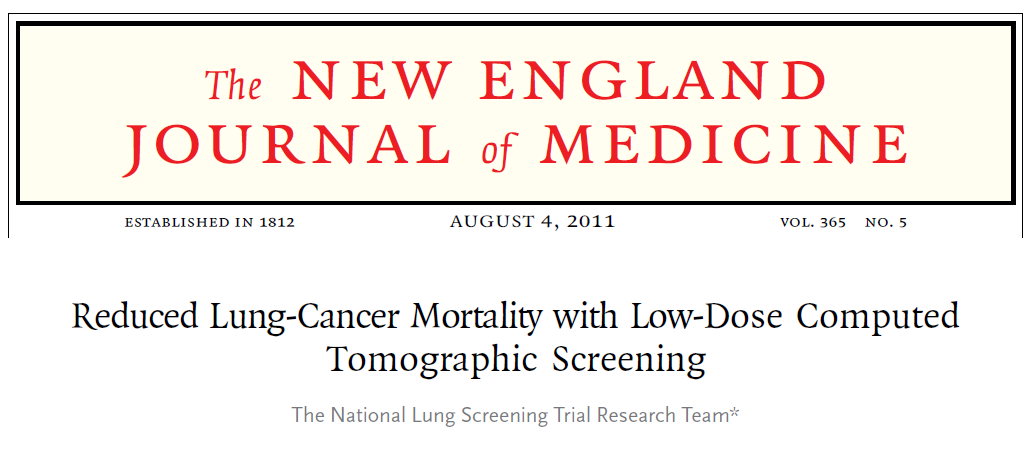 Estudio randomizado para  determinar si el screening con TAC de Tórax de baja dosis comparada con la radiografía de Tx, reducía la mortalidad por cáncer de pulmón en los pacientes de alto riesgo.
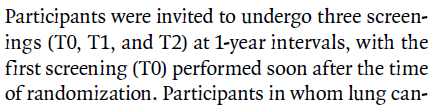 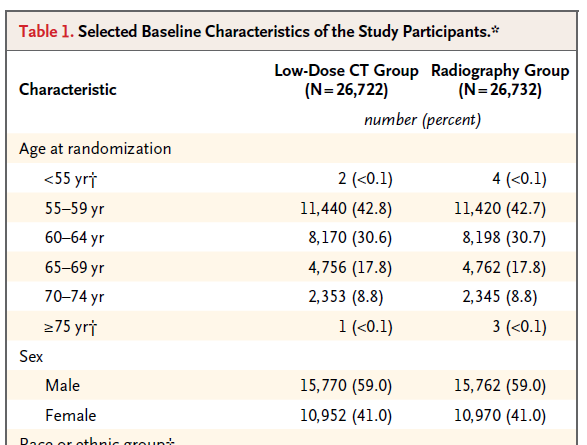 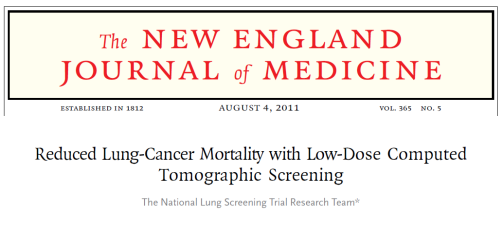 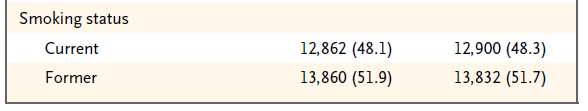 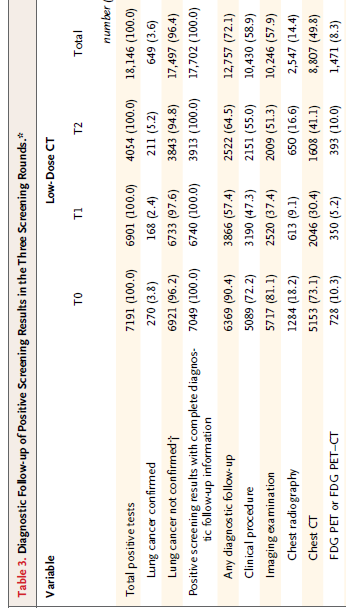 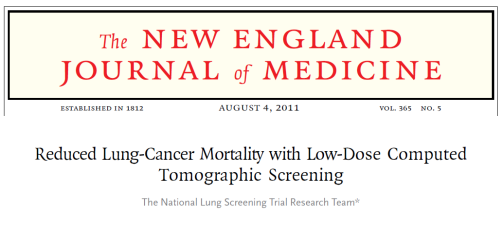 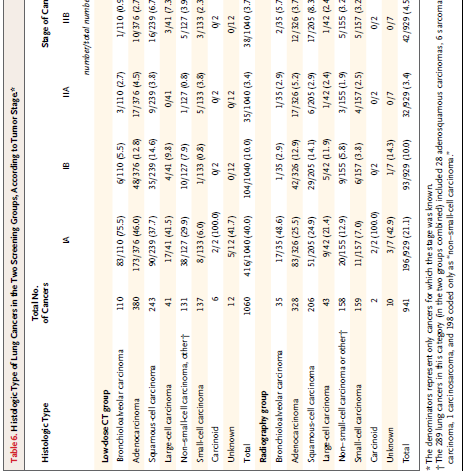 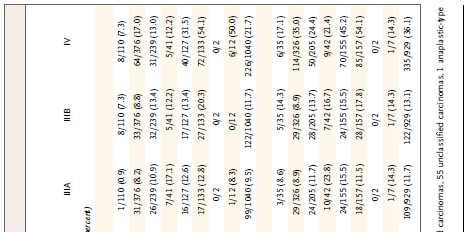 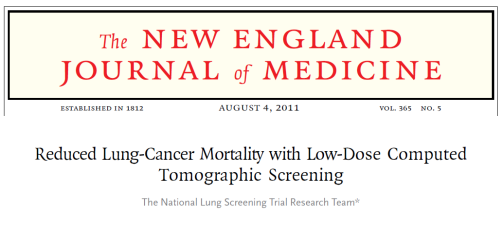 Demostraron que había una reducción significativa,  20%, en muertes por cáncer de pumón y también por otras causas cuando se realizó TAC de Tórax baja dosis.
Diagnóstico en estadios tempranos
Baja tasa de complicaciones por procedimientos invasivos.
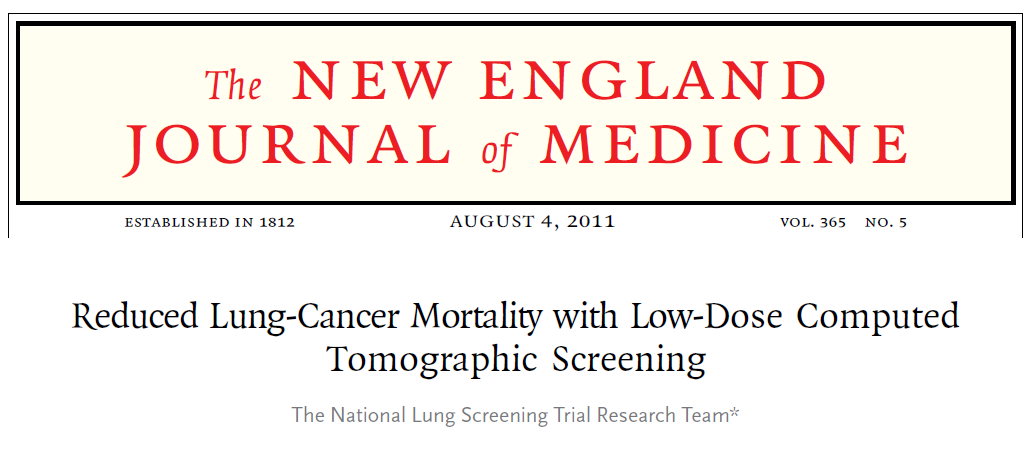 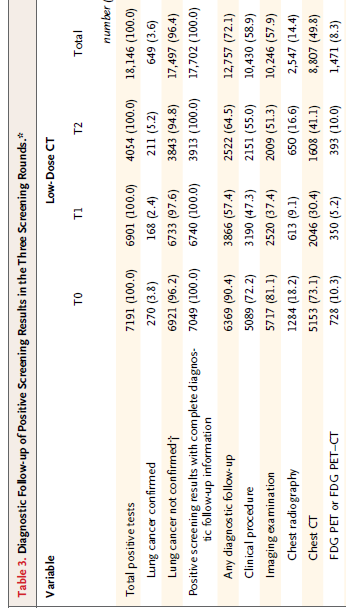 Preguntas luego de un programa de screening
Quien se beneficiaría más con un programa de screening?
Con que intervalo se debe realizar el estudio? 
Durante cuanto tiempo?
Costo – Beneficio de realizar
un programa de screening?
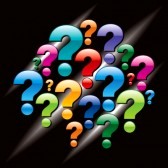 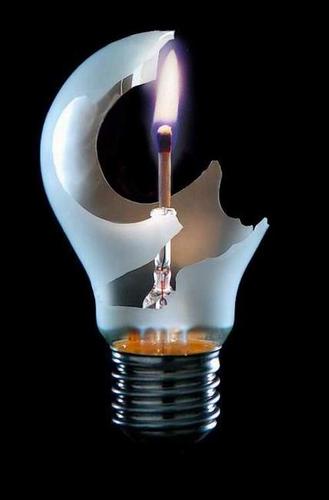 Conclusiones de Screening en cáncer de pulmón
Fumadores y ex fumadores de 55 a 74 años, con 30 p/y, que continúen o hayan dejado de fumar en los últimos 15 años
Tomografía computada de tórax de baja dosis.
Mínimo de 3 años de seguimiento tomográfico
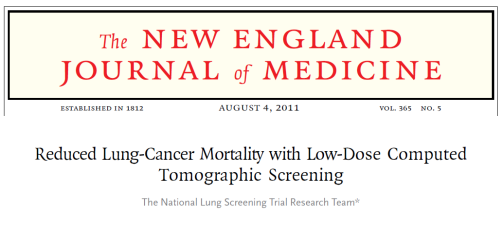 Diagnóstico y Estatificación delCPNCP
Screening                                                                  PET



TC                                                                               RM
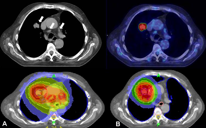 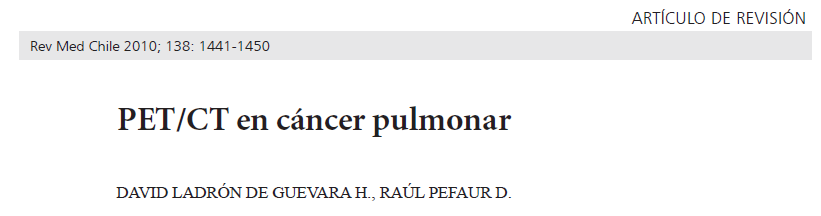 TNM
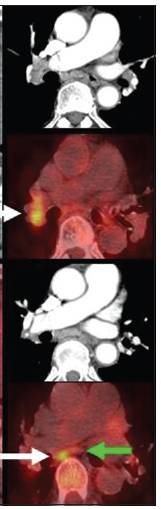 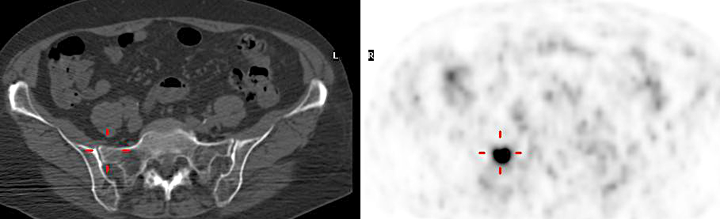 N
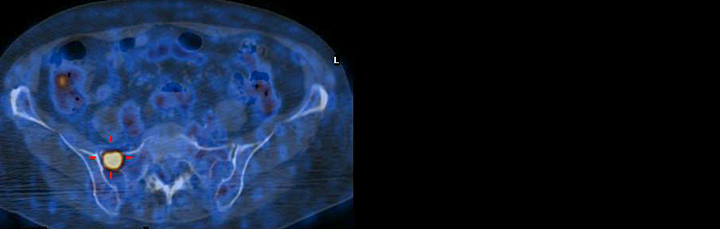 M
TNM
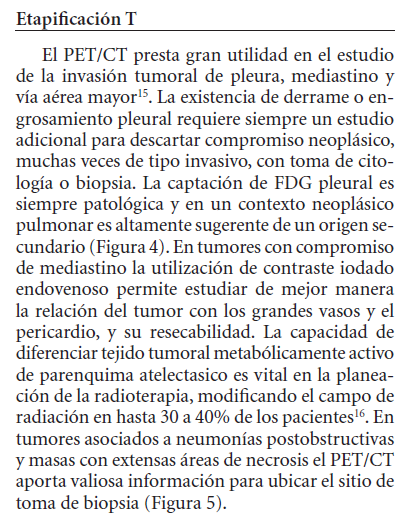 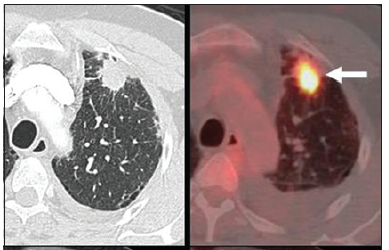 PET-TC para NPS
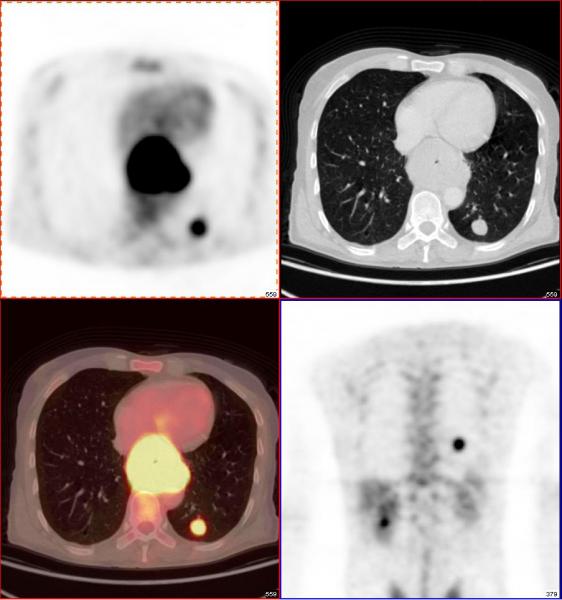 Sensibilidad 95%
Especificidad 85%
VPN 90%
VPP 85%
Gould 2003, Detterbeck 2004
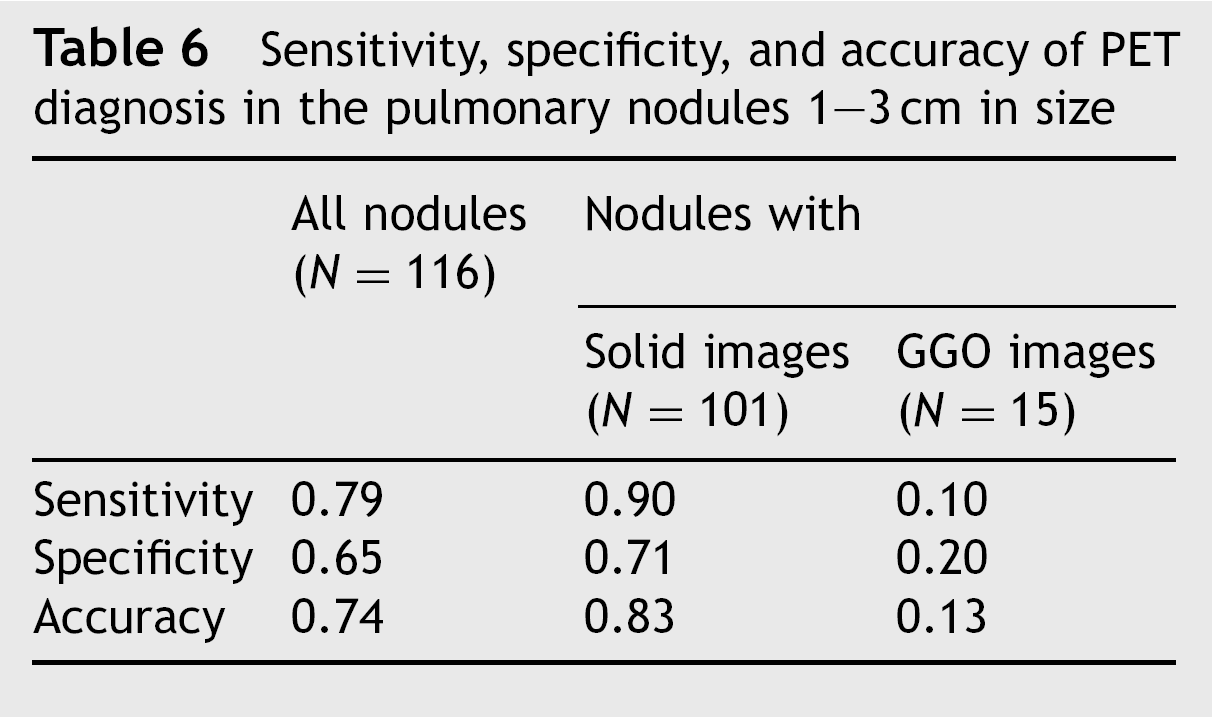 Lung Cancer 2004; 45: 19-27
Lung Cancer 2004; 45: 19-27
S.U.V.
585 nódulos indeterminados < 2,5cm
SUV 0-2.5            24% maligno 
SUV 2.6-4.0         80% maligno
SUV > 4.1            96% maligno
Bryant, Ann Thorac Surg 2006
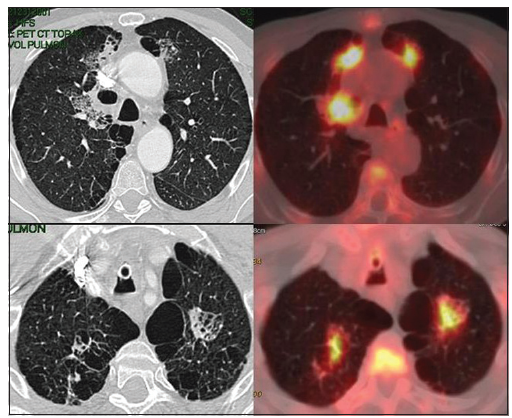 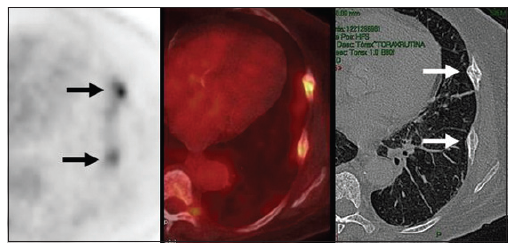 Diagnóstico y Estadificación delCPNCP
Screening                                                                  PET



TC                                                                               RM
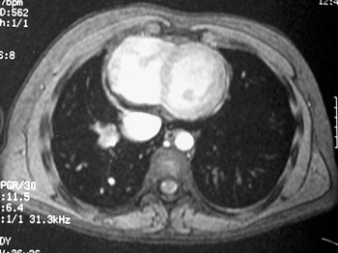 Resonancia Magnética y Cáncer de Pulmón
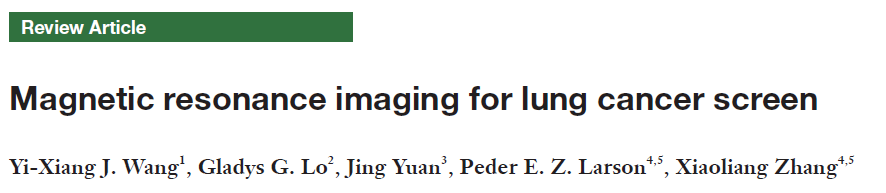 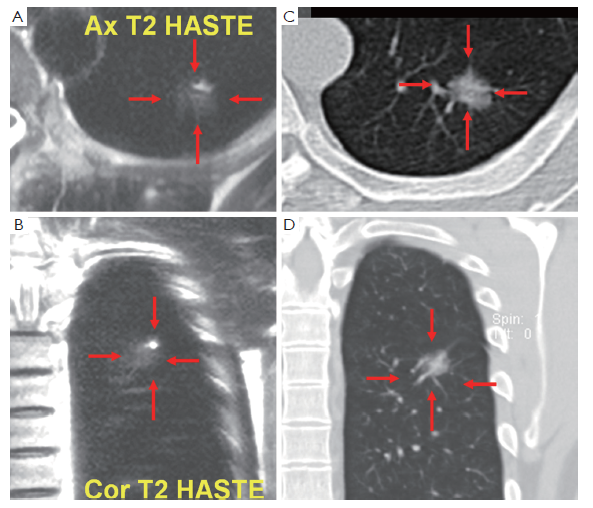 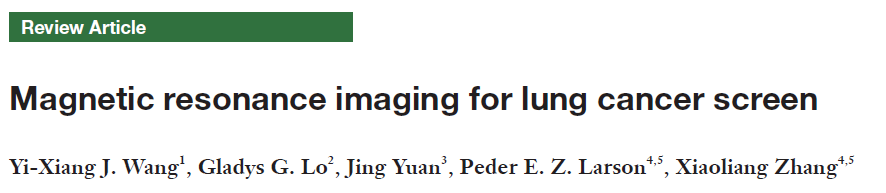 [Speaker Notes: Hombre 42 años
Termino sinedo un bronqueoloalveolar]
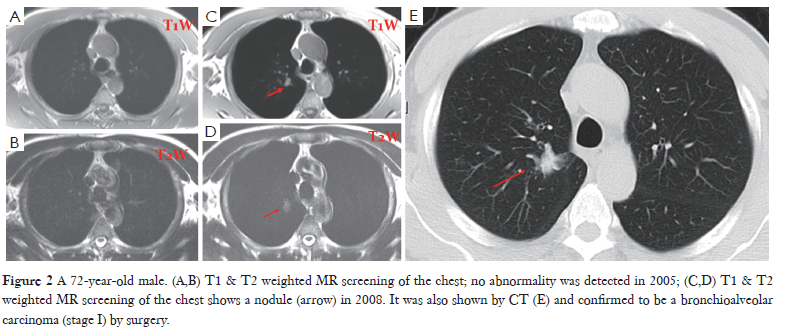 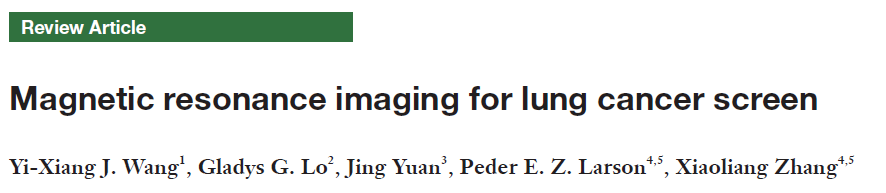 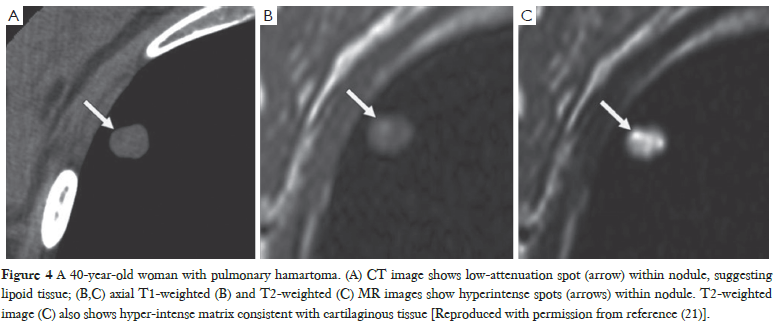 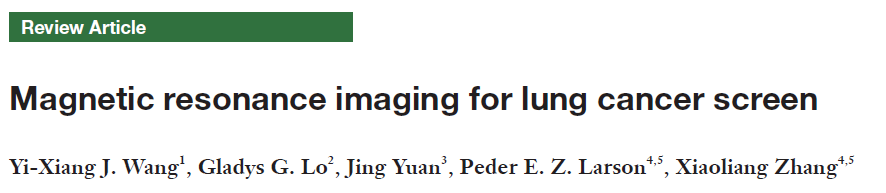 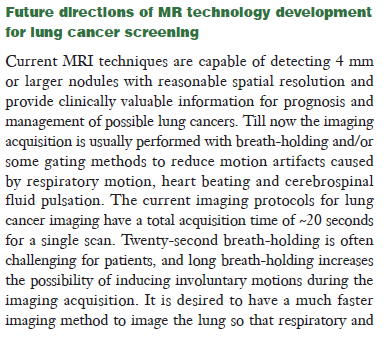 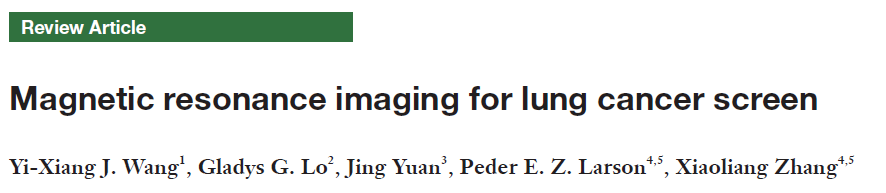 Para que SI nos sirve la RM en Cáncer de Pulmón?
Invasión vascular del tumor



Compromiso de pared torácica
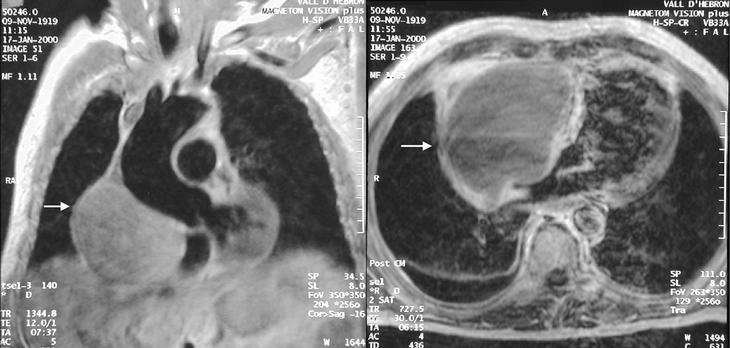 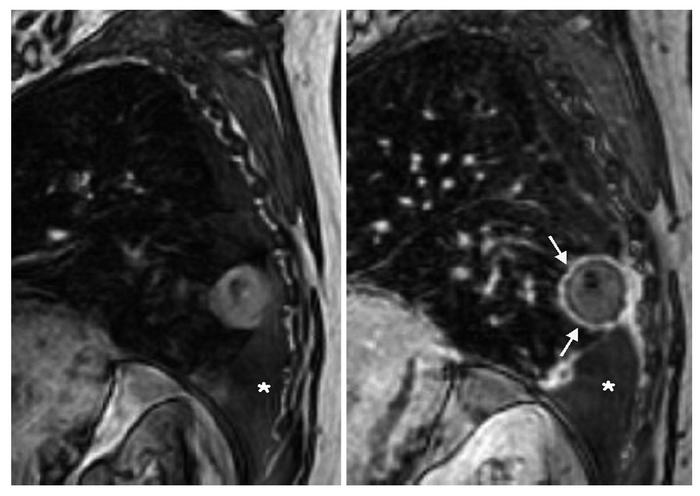 OK
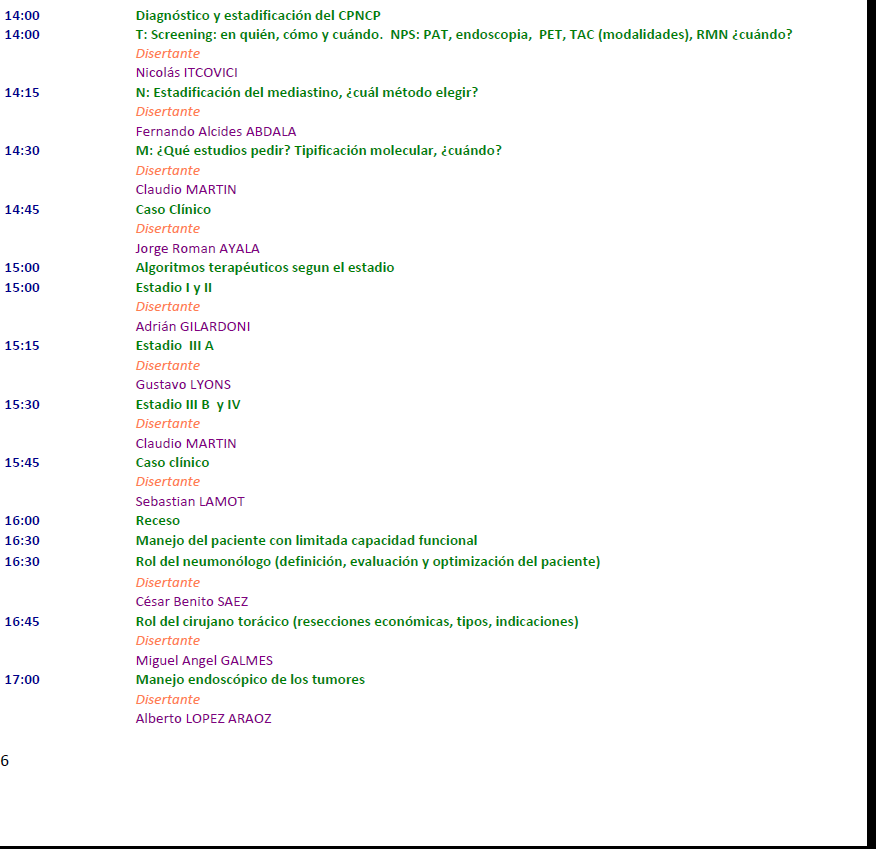 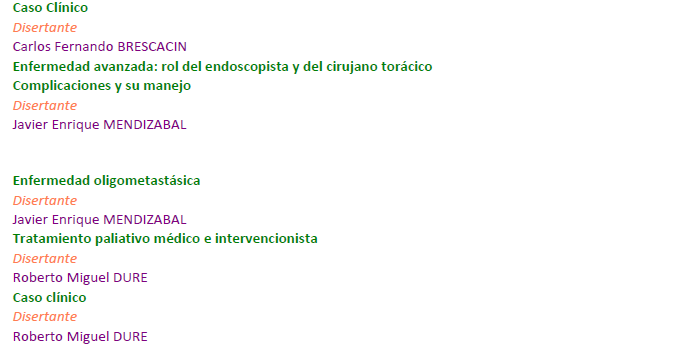 Curso Pre-CongresoONCOLOGIA TORACICA
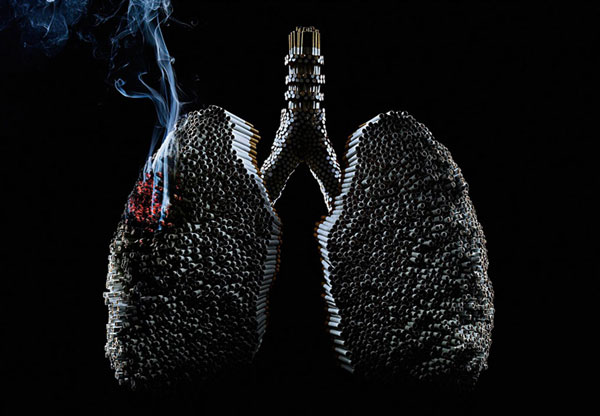 Gracias por su atención